Mehr Wissen im Arbeitsschutz
MEISTER-klasse!
Warum ist Arbeits- und Gesundheitsschutz  im Friseurhandwerk sinnvoll?
?
Wer oder was ist das
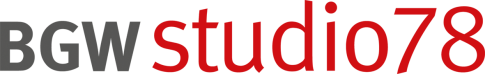 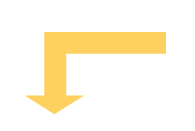 Film starten
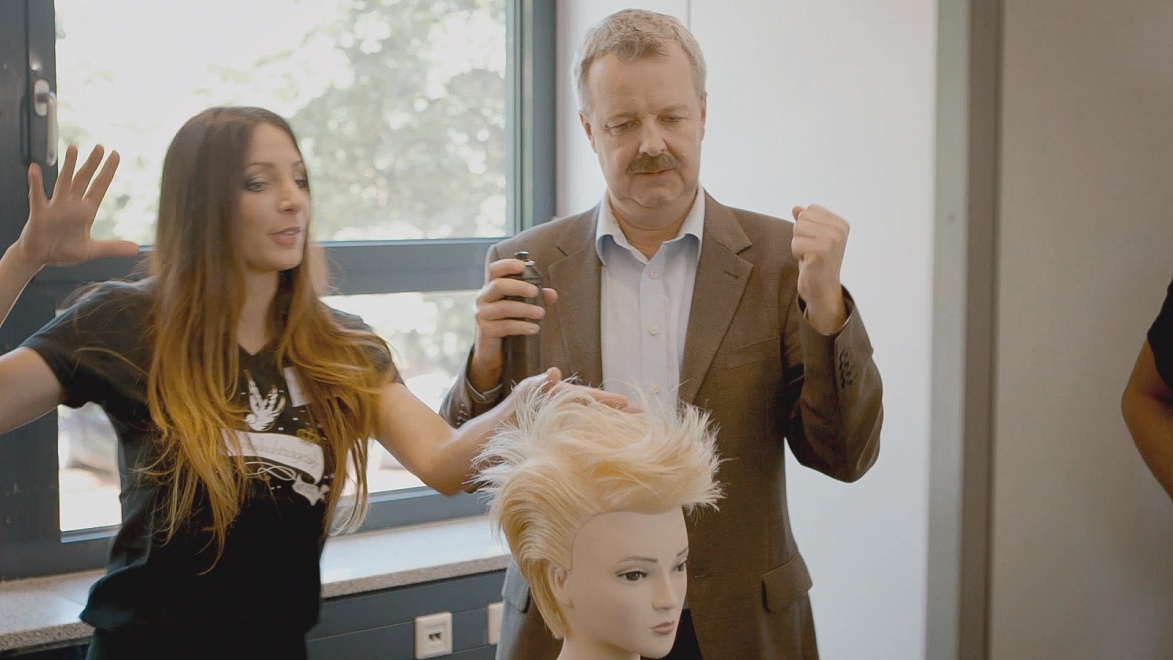 Arbeitssicherheit und Gesundheitsschutz – worum geht´s dabei?
Ziel aller Maßnahmen und Anstrengungen ist es, das Leben und die 
Gesundheit aller Arbeitnehmerinnen und Arbeitnehmer zu schützen!
Besondere Personengruppen genießen darüber hinaus einen speziellen Schutz, dies regelt unter anderem
das Jugend-
schutzgesetz
das Mutter-
schutzgesetz
die UN-Behinderten-rechtskonvention
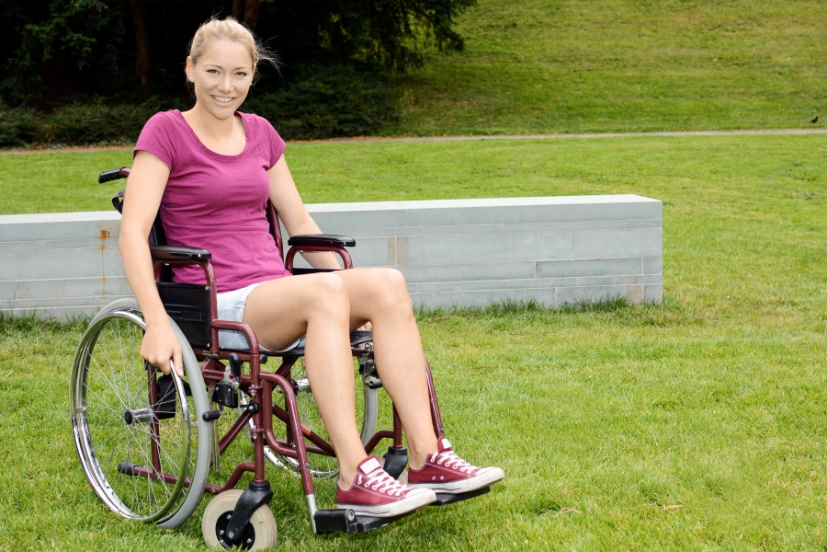 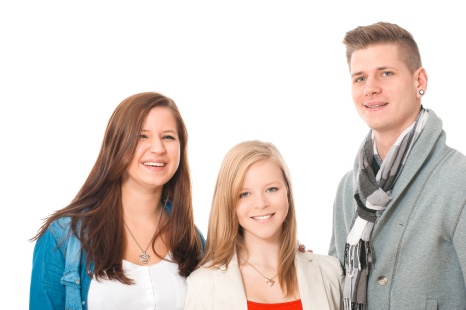 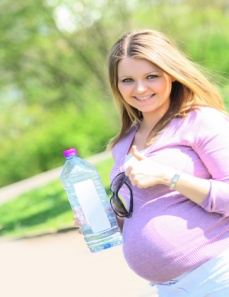 Arbeits- und Gesundheitsschutz – warum ist das notwendig?
Lebensraum Arbeit
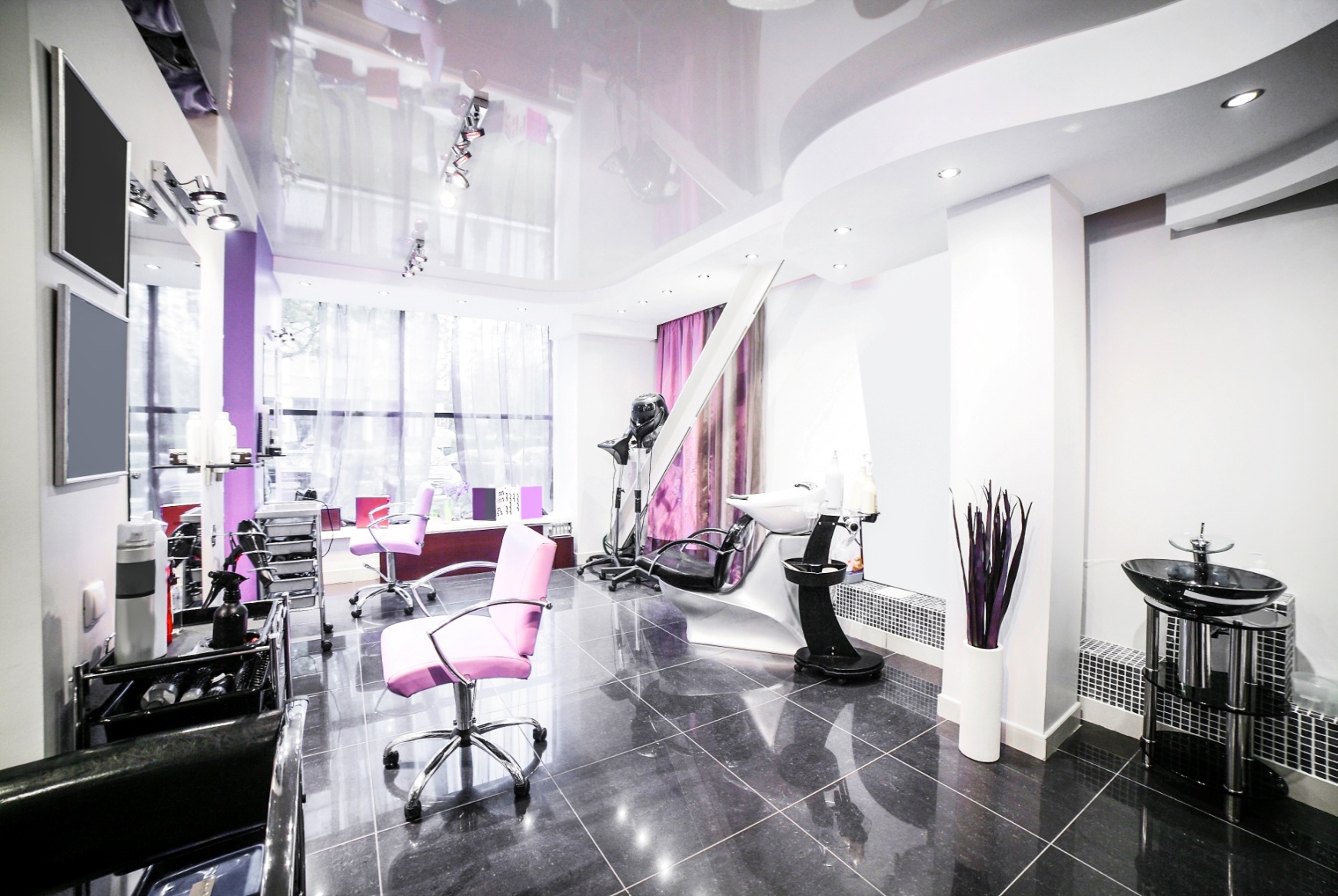 Arbeitsplatz
sicher gestalten
Körperlich 
fit bleiben
Freude an der 
Arbeit haben
Gesundheit
fördern
Belastungen reduzieren
Spaß im 
Team haben
Betriebsklima
fördern
Arbeit gesund und menschengerecht gestalten
Arbeit gesund und menschengerecht gestalten
Arbeit gesund und menschengerecht gestalten
Arbeits- und Gesundheitsschutz fürArbeitgeberinnen und Arbeitgeber
Erkennen und Vermeiden möglicher Gefährdungen 
…
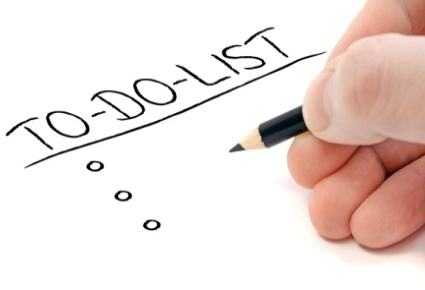 1. Planen
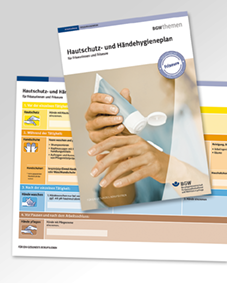 Unterweisen von Beschäftigten
…
2. Organisieren
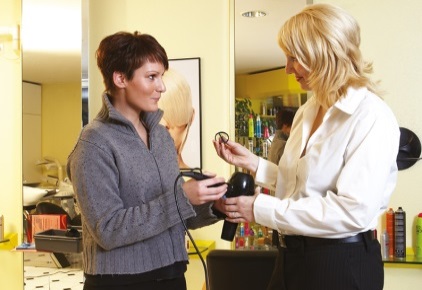 Beseitigung von Mängeln im Friseursalon
…
3. Umsetzen
Arbeits- und Gesundheitsschutz für Arbeitgeberinnen und Arbeitgeber:
Pro
Contra
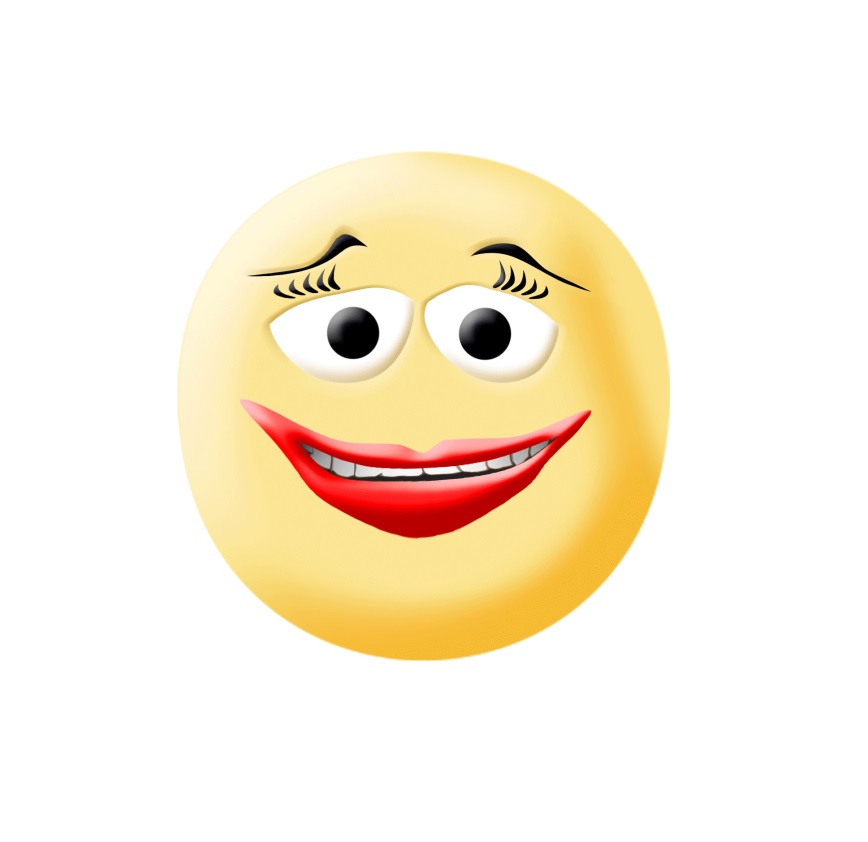 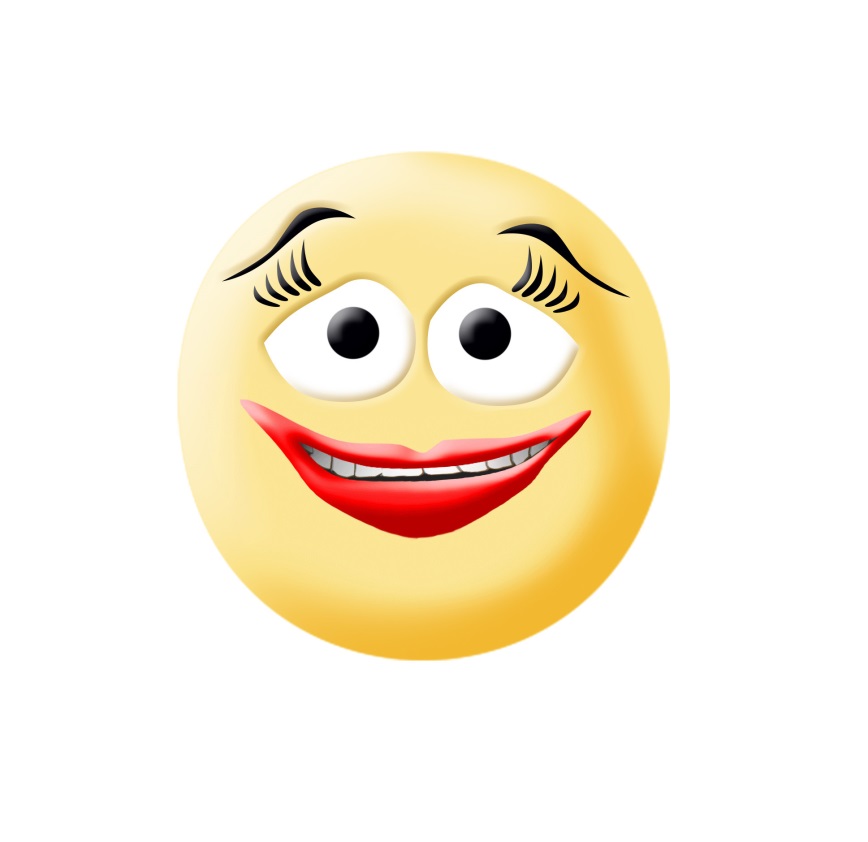 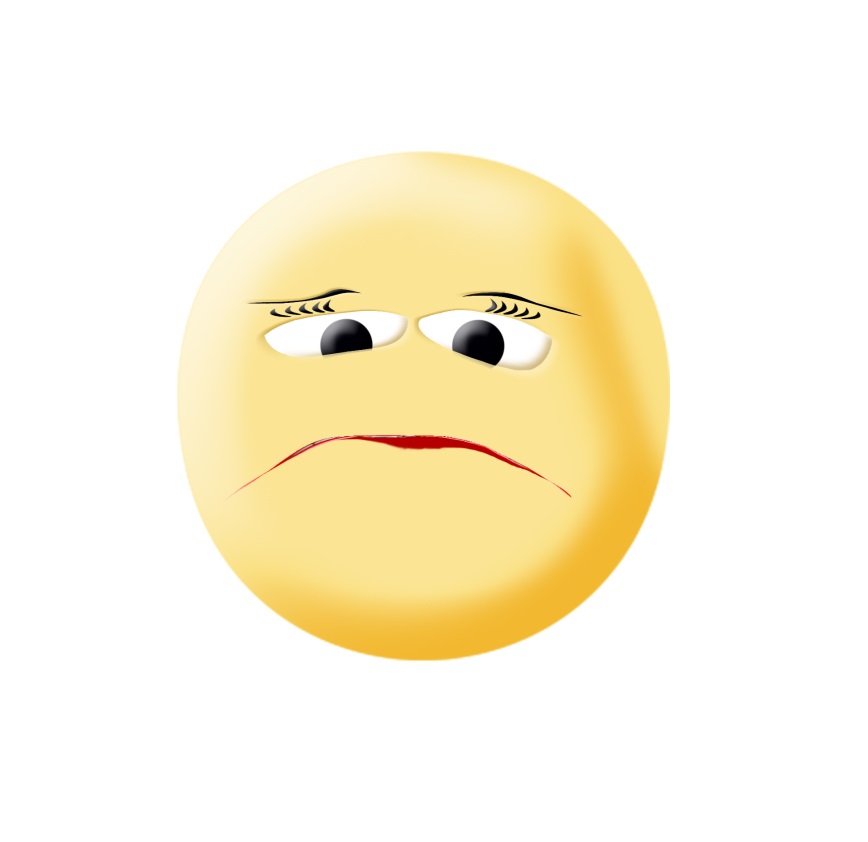 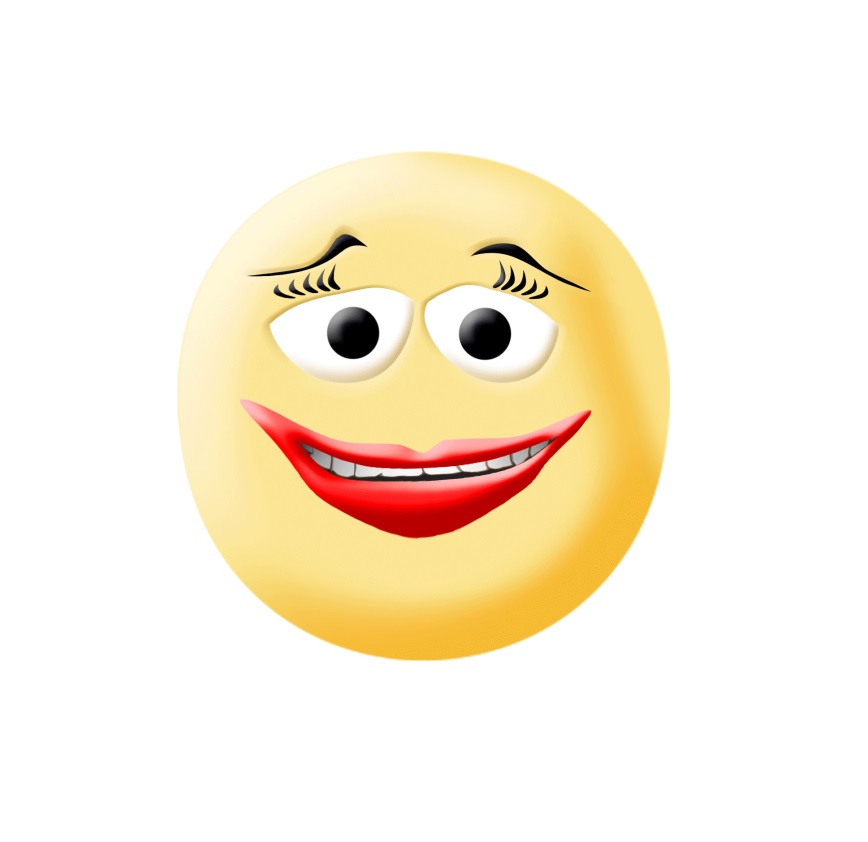 Lästige Zusatzaufgabe?
Sinnvolle Regelung?
Arbeits- und Gesundheitsschutz„Schritt für Schritt“
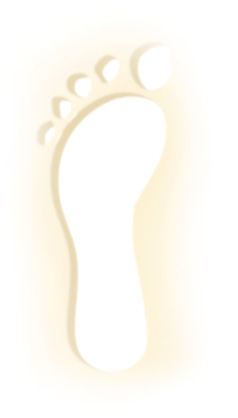 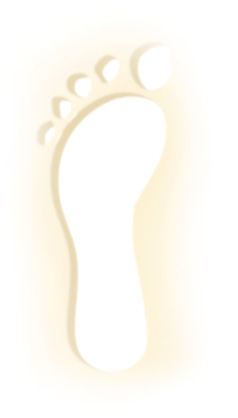 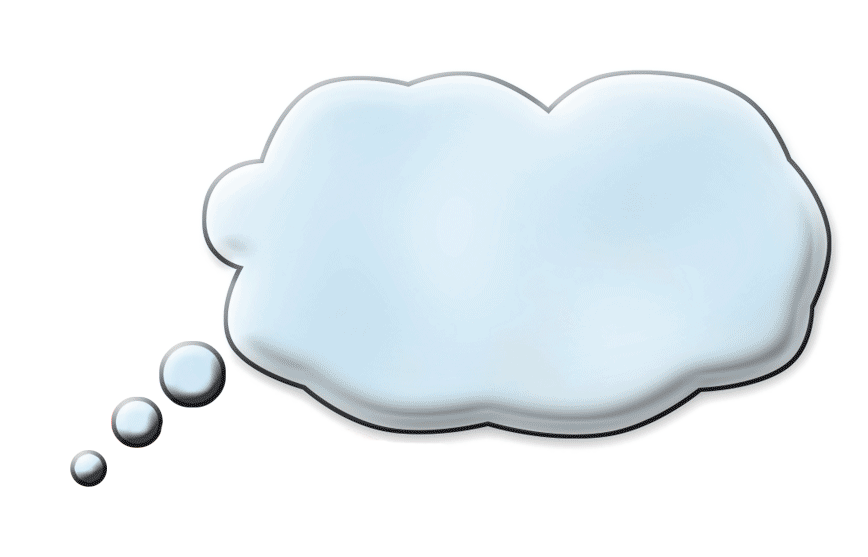 Gefährdungen 
erkennen
Ein Salon 
zum Wohlfühlen
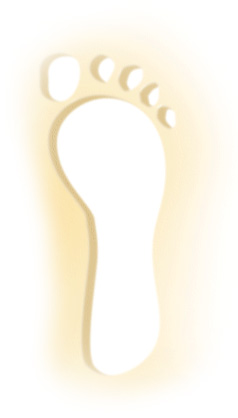 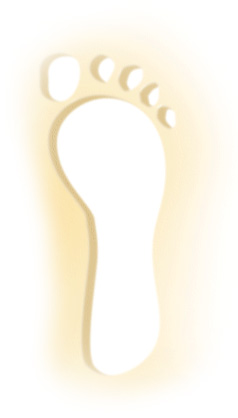 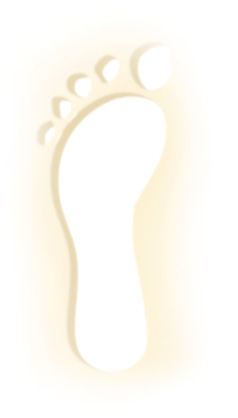 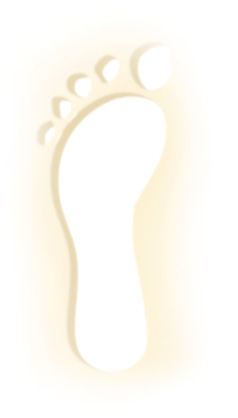 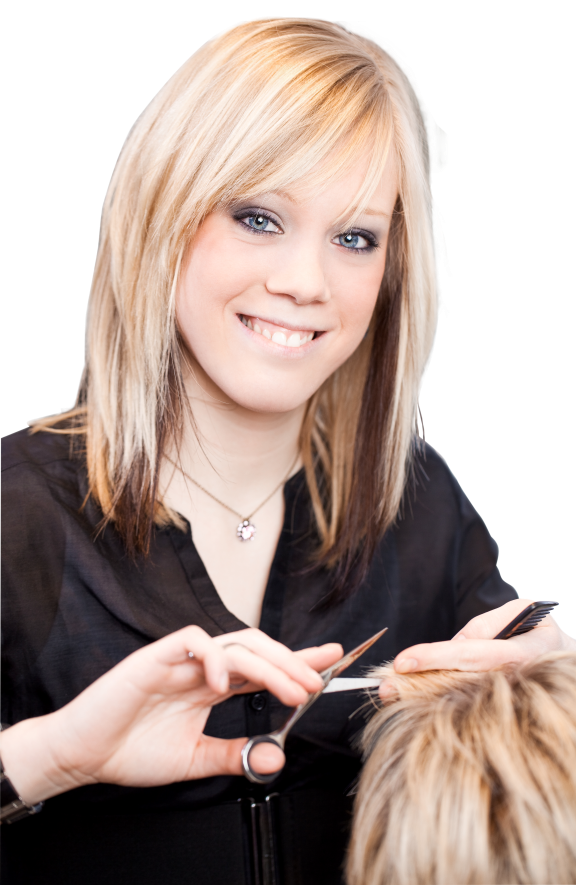 Arbeitsunfälle 
verhüten
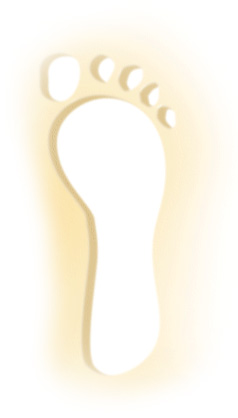 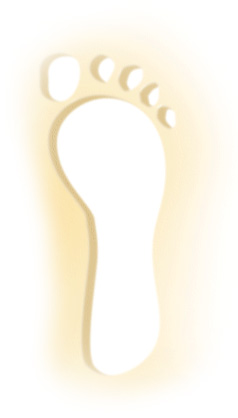 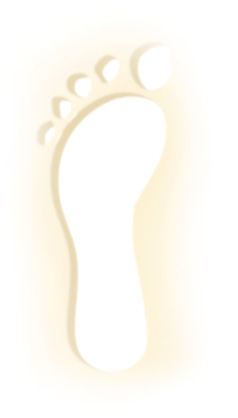 Arbeitsplätze
optimal
gestalten
Maßnahmen zur Unfallverhütung Welche Arbeitsunfälle gibt es im Friseurhandwerk?
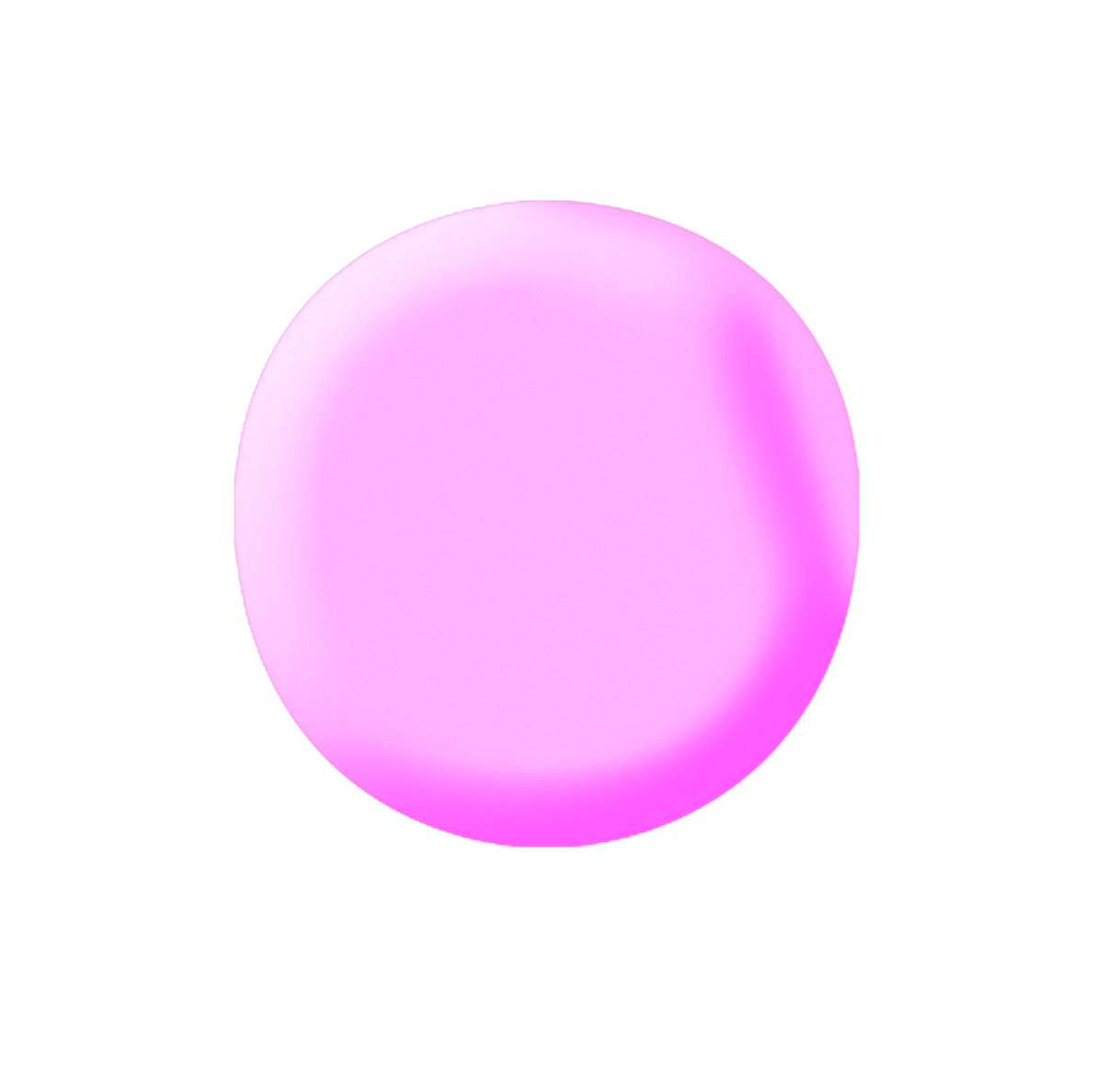 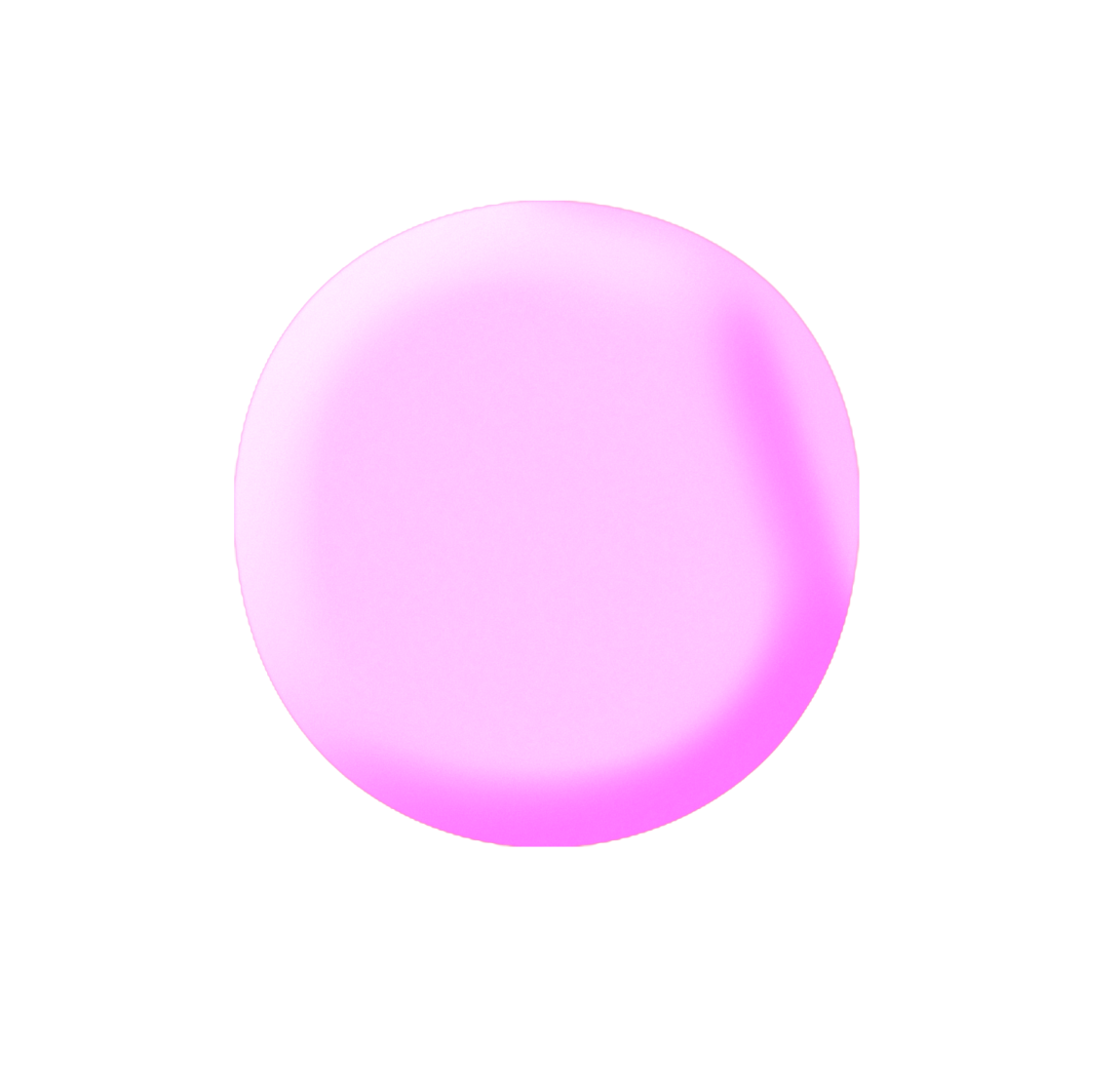 Unfälle beim 
Arbeiten mit 
Werkzeugen
27 %
Unfälle durch 
Ausrutschen, Stolpern 
oder Stürzen
29 %
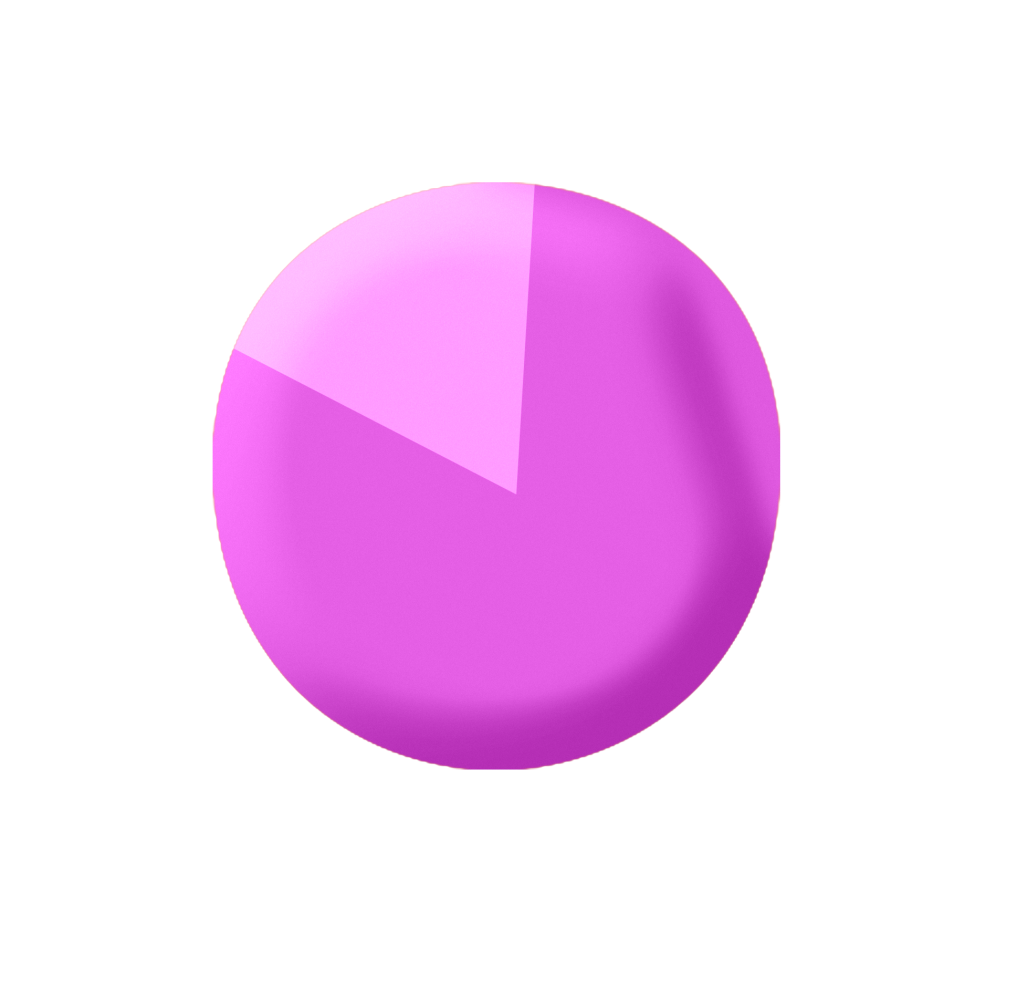 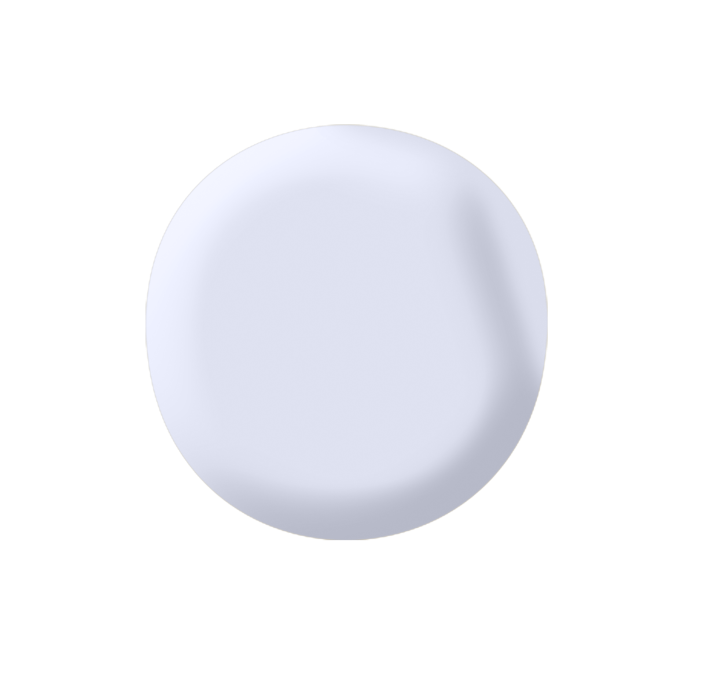 Sonstige 
Unfallursachen 
13 %
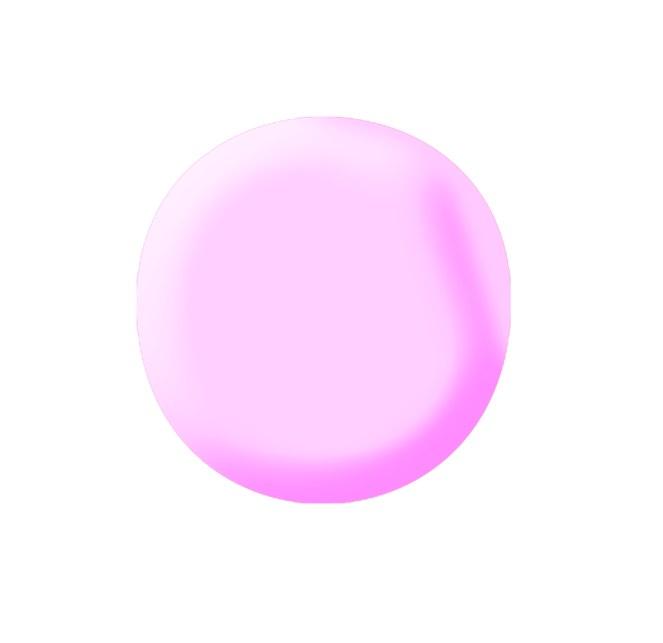 Unfälle mit 
dem Fahrrad
Unfälle mit 
Menschen oderGegenständen
10 %
21%
Unfälle mit 
dem Kfz
Was kann ich tun, um Unfälle zu vermeiden?
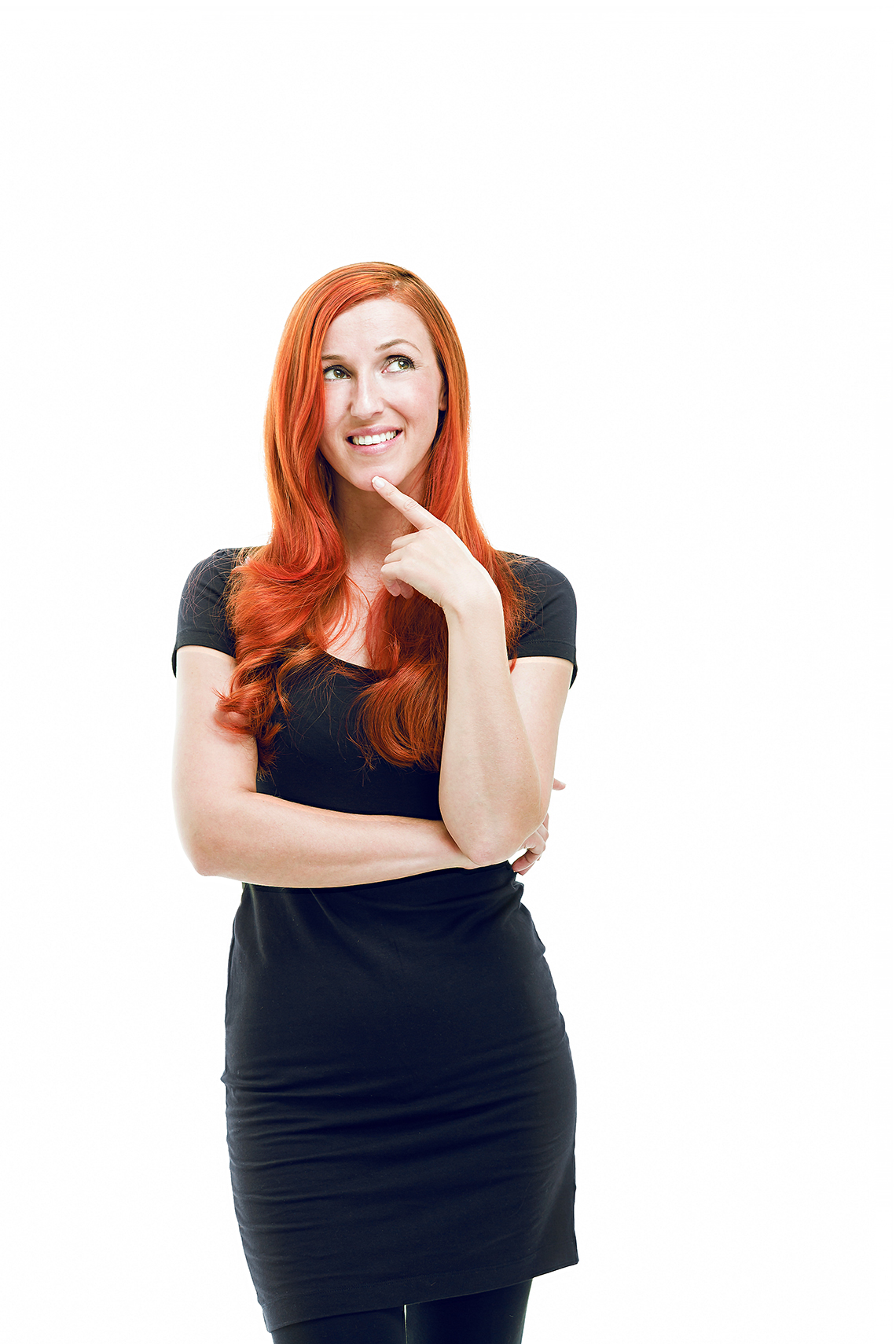 Mit gesundem Menschenverstand analysieren:

Wie arbeiten wir?
Wie sehen unsere Arbeitsabläufe aus? 
Wie sieht unser Arbeitsumfeld aus?
Woraus ergeben sich Gefährdungen?
Was kann jede/r Einzelne tun, um gesund und gut geschützt zu arbeiten?
Sichere Seiten unter www.bgw-online.de nutzen
Was tun, wenn ein Unfall passiert ist?
Erste Hilfe leisten und bei Bedarf Hilfe holen
Falls erforderlich, Mitarbeiterin oder Mitarbeiter zur Durchgangsärztin oder zum Durchgangsarzt schicken
Den Arbeitsunfall ins Verbandbucheintragen
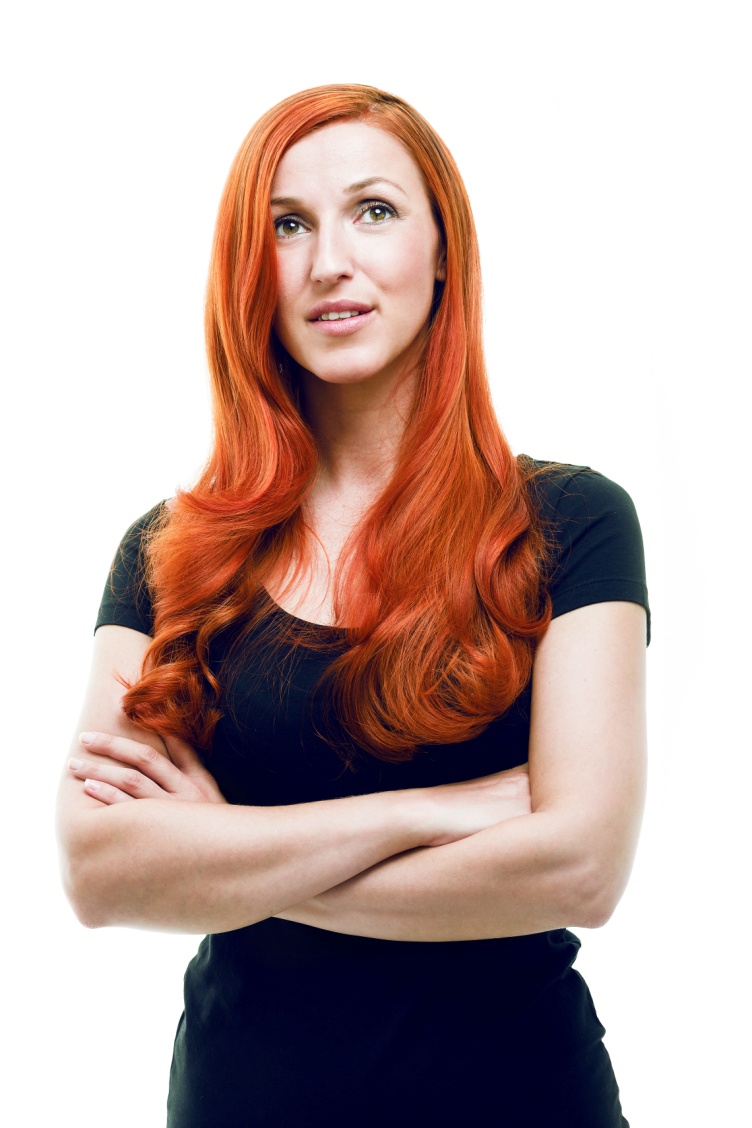 Welche Erkrankungen im Friseurhandwerk werden der BGW als berufsbedingt gemeldet?
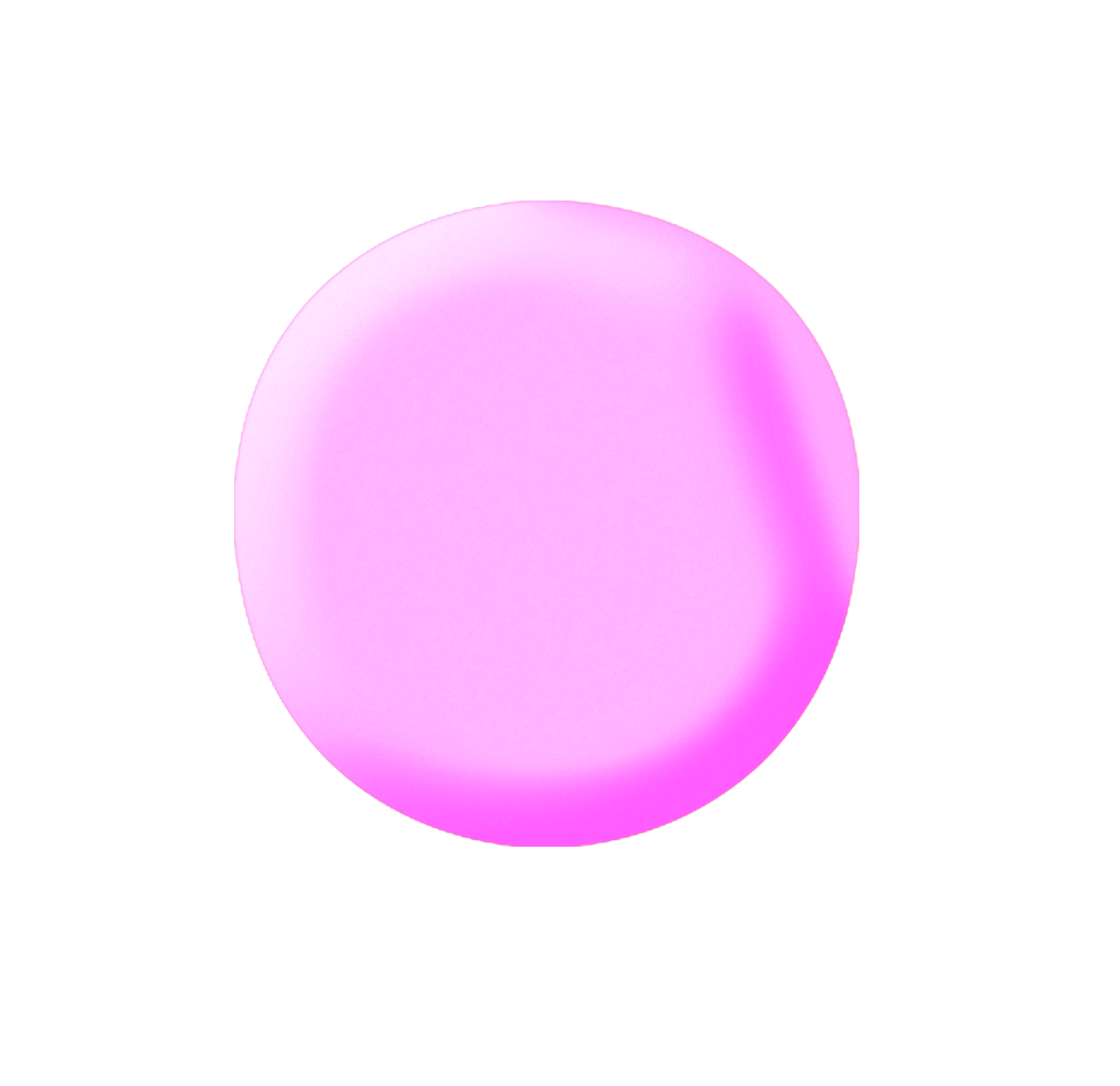 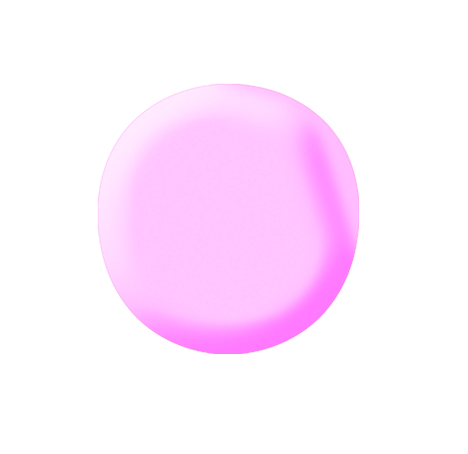 15 %
Hauterkrankungen70 %
Atemwegs-
erkrankungen
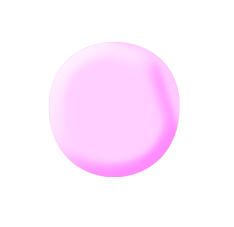 Wirbelsäulen-
erkrankungen
4 %
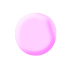 Infektions-
erkrankungen
0,15 %
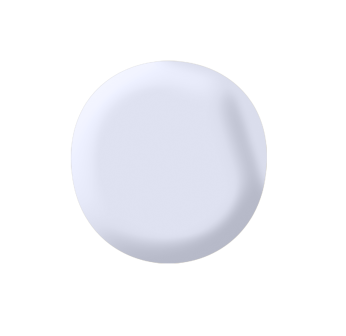 11 %
Sonstige
Welche Kosten entstehen im Krankheitsfall von Mitarbeiterinnen und Mitarbeitern?
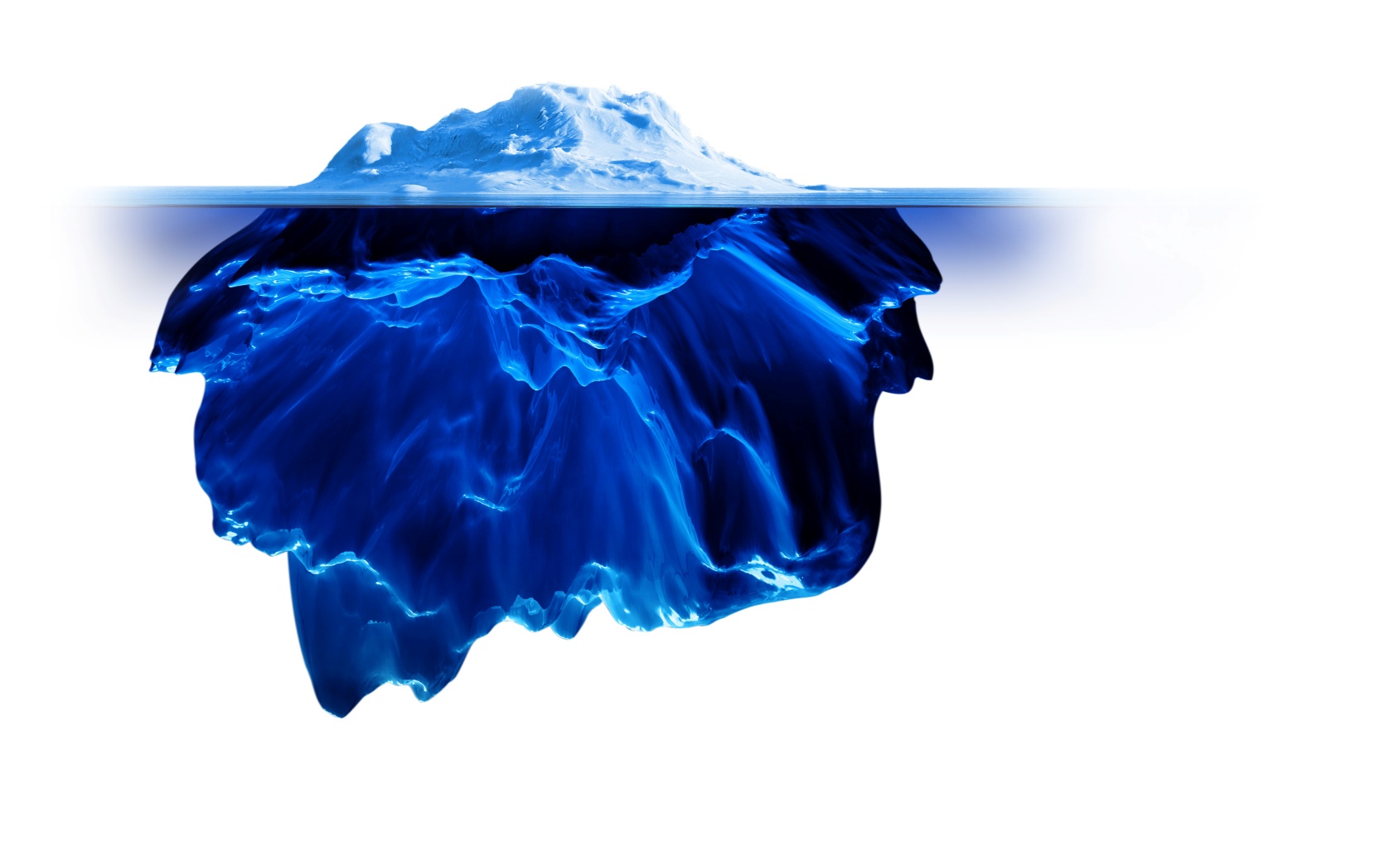 10 % 
direkte Kosten
Entgeltfortzahlung für 
kranke Mitarbeiter
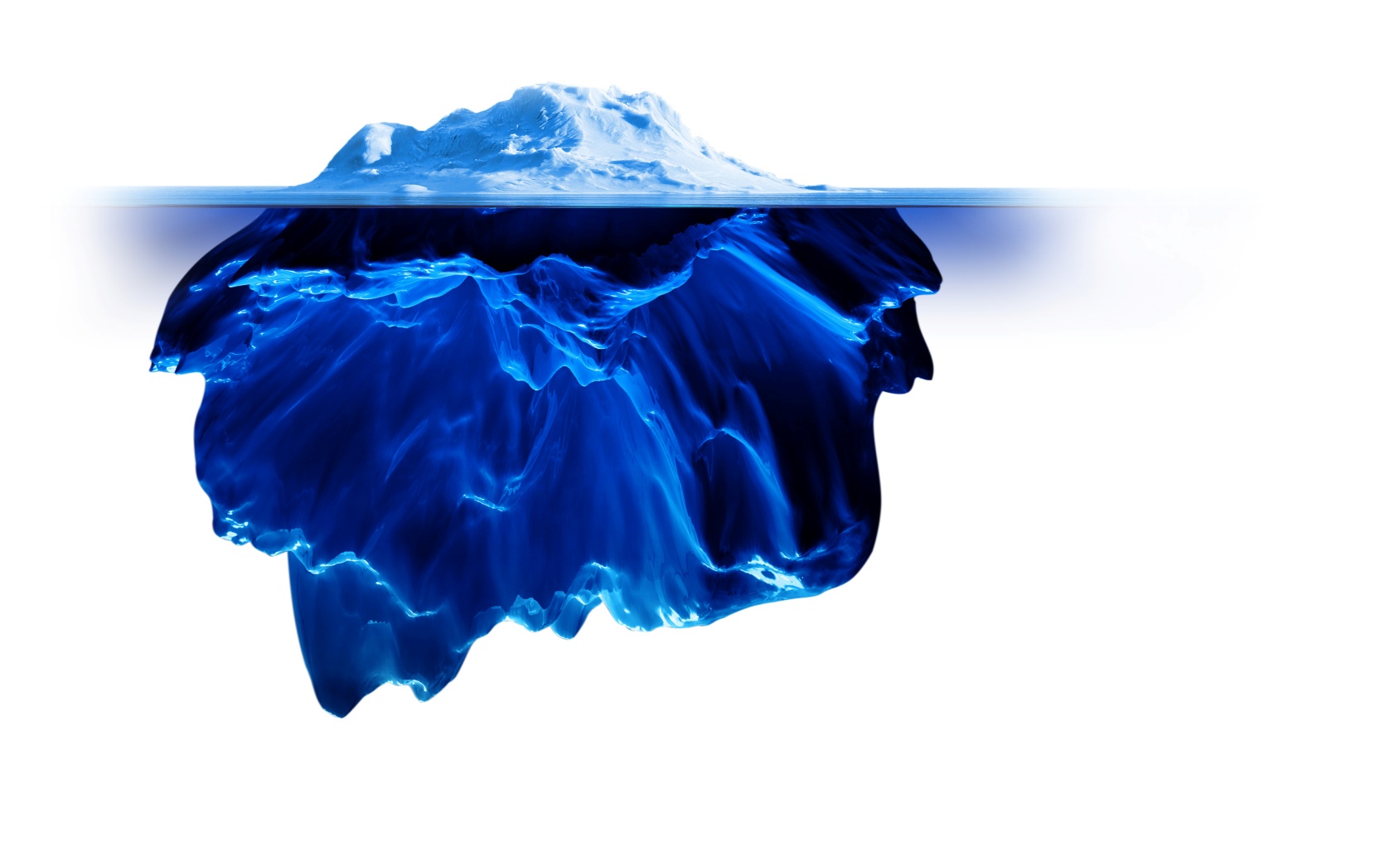 fehlende Gewinne 
durch kranke Beschäftigte
Mehrbelastung 
anderer Mitarbeiterinnenund Mitarbeiter
Mehrarbeit für 
Arbeitgeberin und Arbeitgeber
90 % indirekte 
Kosten
höhere Fehlerquote 
durch Stress
unzufriedene Kundschaft,  
mehr Reklamationen
geringe
Arbeitszufriedenheit
Überstunden 
bezahlen
Arbeits- und Gesundheitsschutz im Team ist TOP! Vorteile eines gesunden, leistungsfähigen Teams:
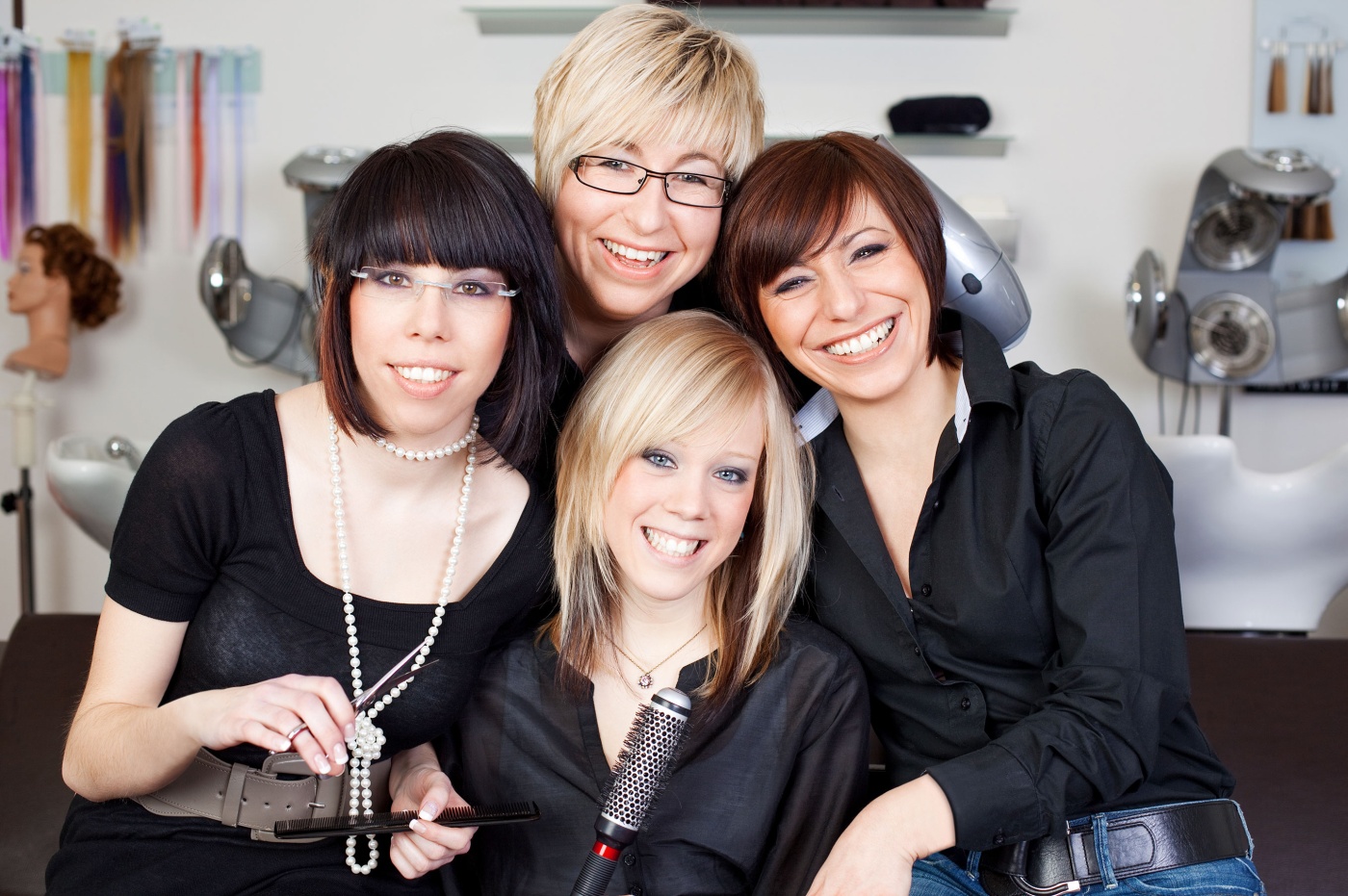 Positives Betriebsklima
Freude am Beruf
Arbeitsentlastung
Höhere Qualität der Facharbeit
Höhere Kundenzufriedenheit
Stammkundenbindung
Neukundengewinnung
Weniger Unfälle
Weniger Krankheitstage
Geringere Kosten
Mehr Gewinn für ALLE!
Mehr Gewinn für ALLE!
Mehr Gewinn für ALLE!
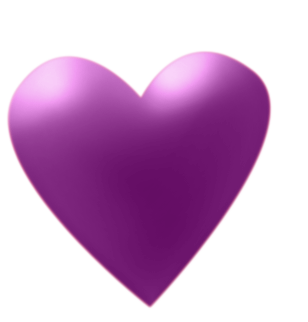 Ein Salon zum Wohlfühlen
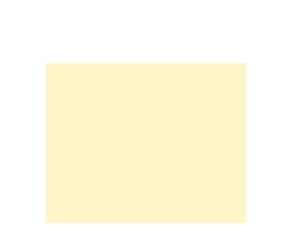 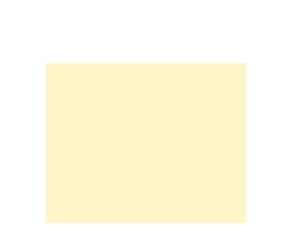 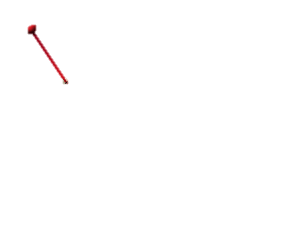 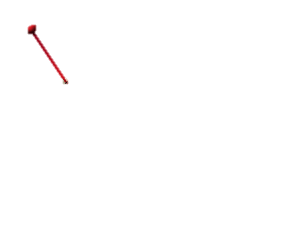 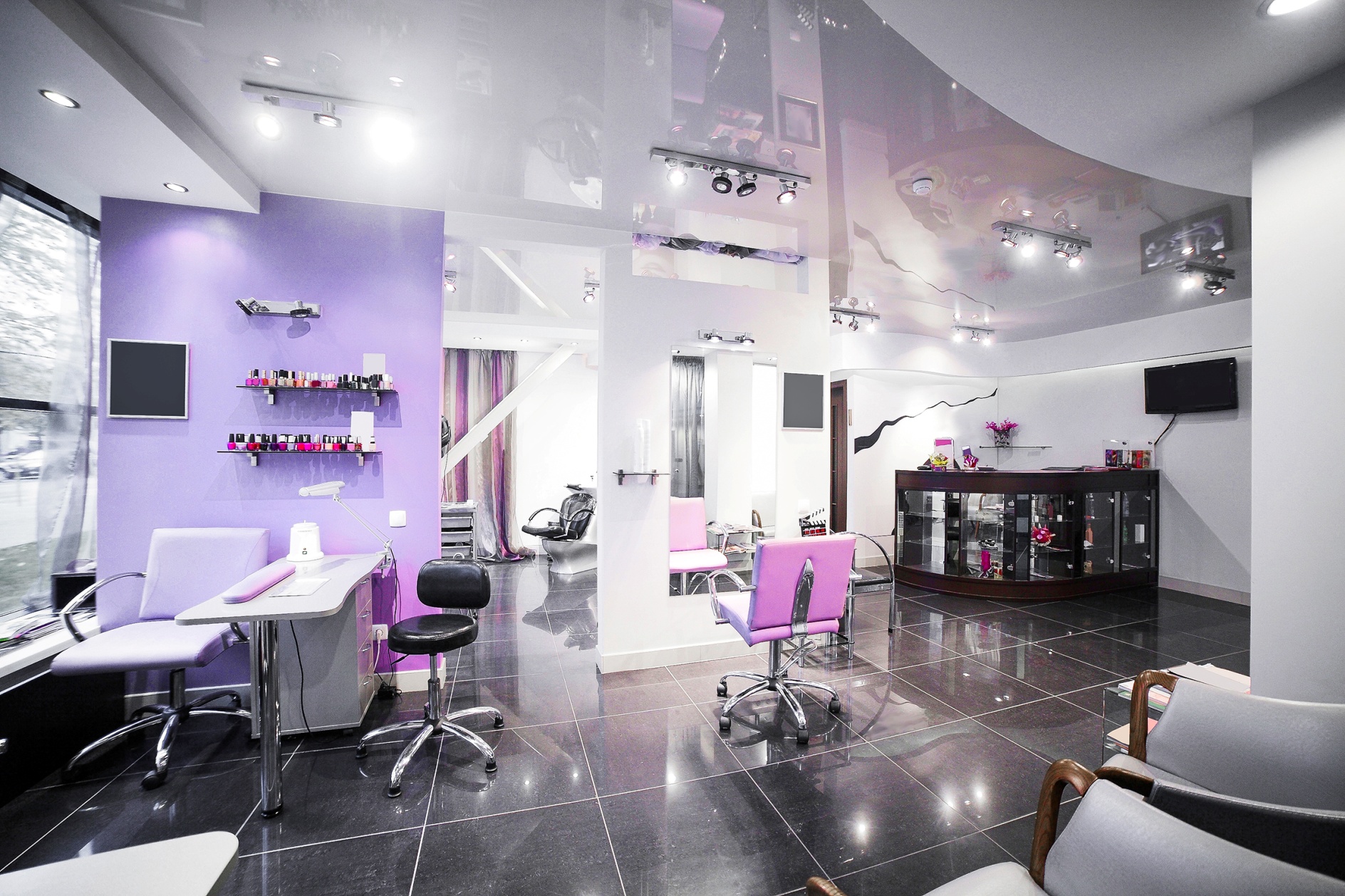 Gute Raum-lüftung
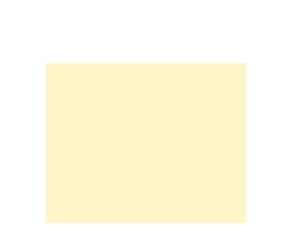 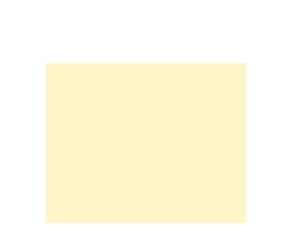 Separater Handwasch-/ Handpflege-platz
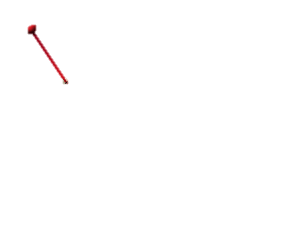 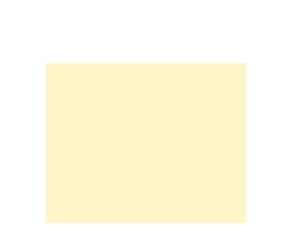 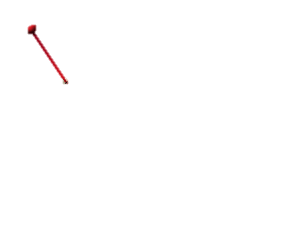 Schöner Pausen-
raum
Optimale Salon-aufteilung
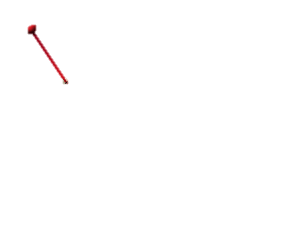 Ideale Beleuch-
tung
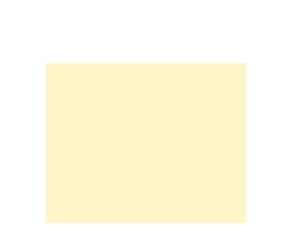 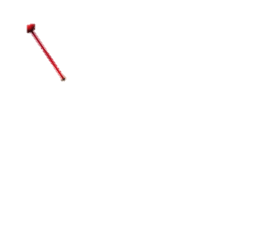 Separate Mixecke
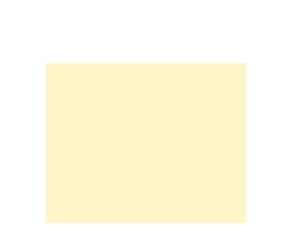 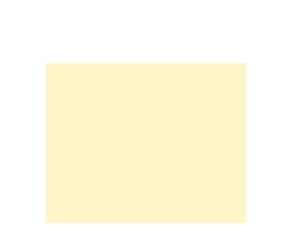 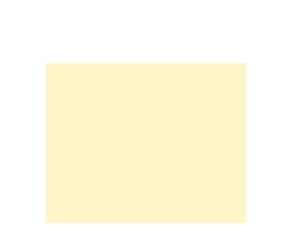 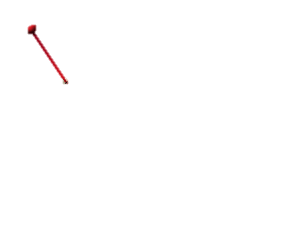 Genügend
Türen, Fenster
Ergono-mische Stühle/
Hocker
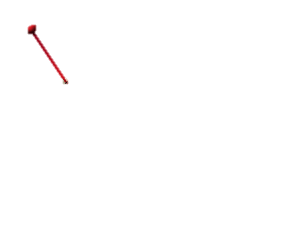 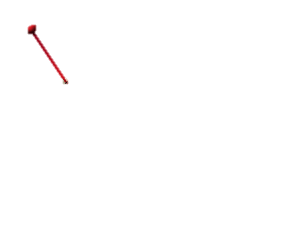 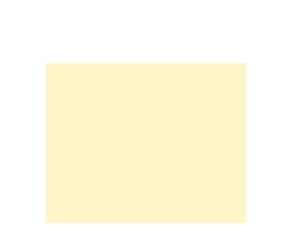 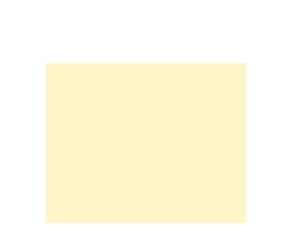 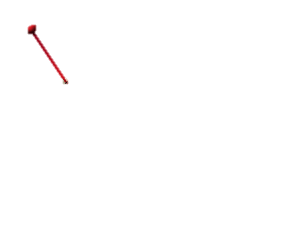 Sichere Geräte
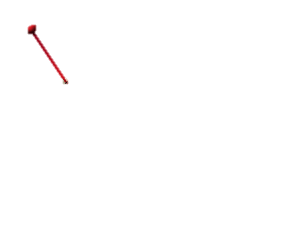 Rutschsicherer
Fußboden
Ausreichend Bewegungs-flächen
Impressum
Fachliche Beratung und Text
Gabriele Herter, Friseurmeisterin und Fachkraft für Arbeitssicherheit, Pfullingen 
Renate Korte, BGW-Präventionskoordination
Stephanie Lux-Herberg, BGW-Produktentwicklung
Dr. Imke Barbara Peters, OStR’ im Berufsfeld Körperpflege, Essen 
Sabine Schoening, BGW-Grundlagen der Prävention und Rehabilitation

Redaktion
Brigitte Löchelt, BGW-Kommunikation
Stephanie Lux-Herberg, BGW-Produktentwicklung

Fotos
BGW (Folie 5), fotolia (Folie 1, 3, 4, 5, 7, 9, 10, 12, 13, 14)

Gestaltung und Satz
Creative Comp., Hamburg
Warum ist ASGS sinnvoll
Stand 05/2015© 2015 Berufsgenossenschaft 
für Gesundheitsdienst und Wohlfahrtspflege (BGW)

Herausgeberin
Berufsgenossenschaft 
für Gesundheitsdienst und Wohlfahrtspflege (BGW)HauptverwaltungPappelallee 33/35/3722089 HamburgTel.: (040) 202 07 - 0Fax: (040) 202 07 - 24 95www.bgw-online.de
?
Wer oder was ist das
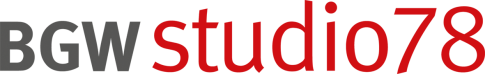 Zurück